Understanding Maine’s Paid Family and Medical Leave Law
General Overview
July 2023 - Governor Janet Mills signs state budget into law that included the creation of the Paid Family and Medical Leave law. 
The law will provide up to 12 weeks of paid leave for family leave, medical leave, safe leave or leave related to a family member’s impending military deployment. 
The law will apply to all employees and employers in the State of Maine. Federal government and its employees are exempted from the law.
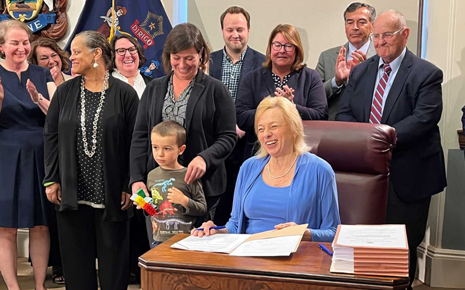 Reasons for Leave
Leave under the Paid Family and Medical Leave Program mirror current state and federal law. Reasons for leave include:
Family leave: To care for a new child (birth, adoption, fostering), to care for family with serious health condition. 

Medical leave: To care for one’s own medical needs. 

Safe leave:  To stay safe or to help a family member stay safe after abuse or violence.

Military deployment: For leave related to a family member’s impending military deployment.
What to Expect in 2025 and 2026
January 1, 2025: Payroll withholdings for the Paid Family and Medical Leave Program will begin. 

January 1, 2025: Rules to implement the Paid Family and Medical Leave Program must be adopted by the Maine Department of Labor. 

Winter 2025: Maine Paid Leave Portal will launch. (More information to come).

May 1, 2026: Benefits will go live.
Premiums to the Paid Family and Medical Leave Fund
The contribution per employee is 1% of an individual’s wage rate, split between the employee and employer. 

Employers with fewer than 15 employees are exempted from the employer share of contributions but they must still withhold 50% of the premium from their employees wages. Self-employed individuals who opt-in are only responsible for the 50% premium rate. 
Example of contribution breakdown for employers/employees:
For employers with 15 or more employeesFor an employer with an annual payroll of $1 million a year, the annual premium would be $10,000 ($1M x 1%). The employer would contribute $5,000 per year (0.5%) and the employees, combined, would contribute $5,000 per year (0.5%). 
For employers with less than 15 employeesFor an employer with an annual payroll of $250,000, the annual premium would be $1,250 ($250K x 0.5%). The employer may deduct the entire amount from the employees’ wages and would be responsible for remitting the premium.
Premium Amount Examples by Income
Requirements and Eligibility
Absent an emergency, illness or necessity to take leave, an employee must give “reasonable notice” to the employer of their intent to take leave.   

Proof must be provided that the individual qualifies under one of the approved reasons for leave.

The individual must have earned at least six times the state average weekly wage (SAWW) in four of the last five completed quarters before accessing the benefit.
(SAWW for 2024 is $1,144).
Ex: $1,144 x 6=$6,864. 
The scheduling of an employee taking leave must not cause “undue hardship” on the employer.
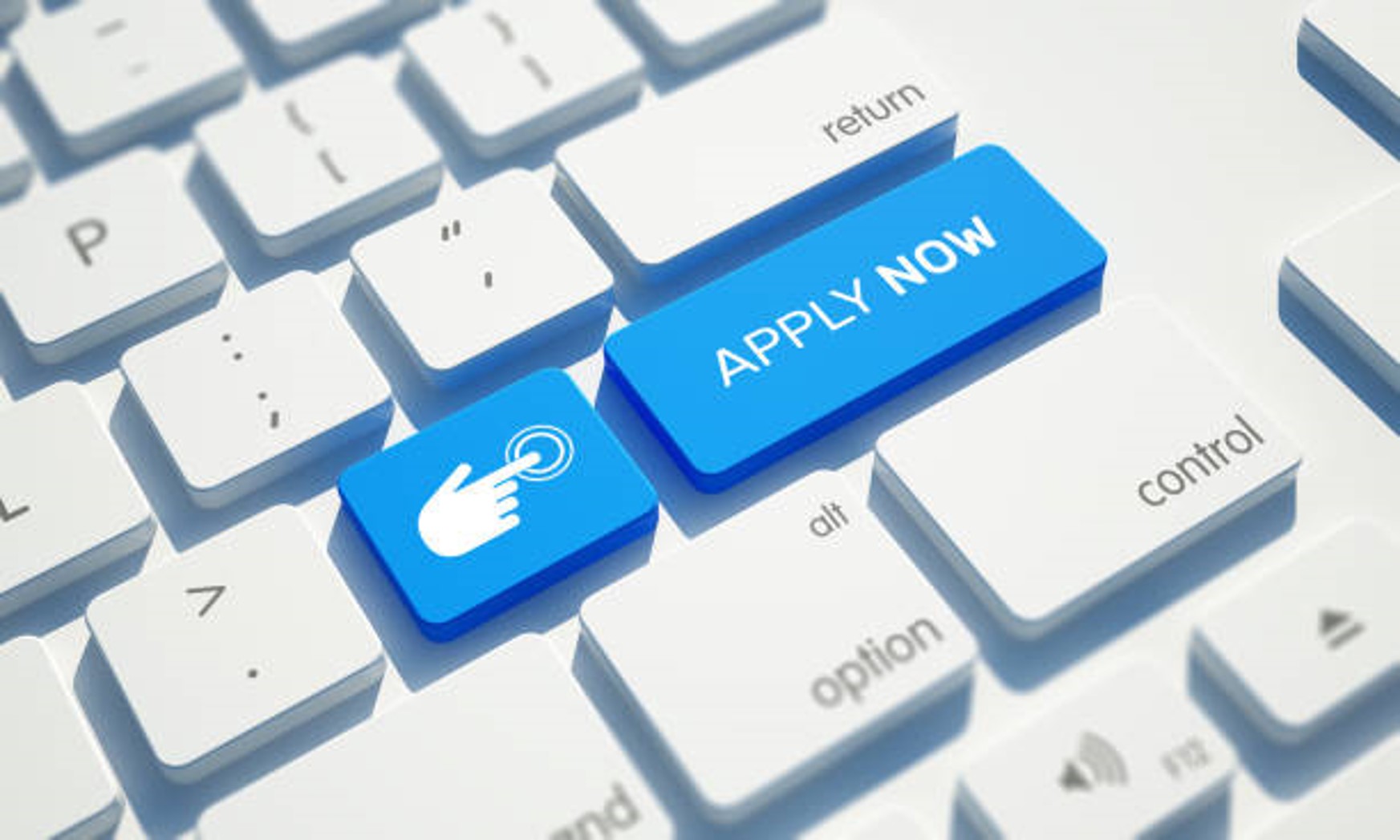 Benefit Calculations:  The Tiers
Benefits are determined by a tiered system based on the state average weekly wage (SAWW):
The portion of the covered individual’s average weekly wage that is equal to or less than 50% of the SAWW is replaced at 90%
The portion of the covered individual’s average weekly wage that is more than 50% of the SAWW is replaced at 66%
Benefits are capped at the SAWW ($1,144 in 2024).
Exceeds the State Average Weekly Wage, therefore benefit it capped at $1,144
Benefit Amount Examples by Income
Exceeds the State Average Weekly Wage, therefore benefit is capped at $1,144.
Maine Paid Leave Portal: Coming Winter 2025
Online system for employers to register for the Paid Family and Medical Leave Program their business information, designate a payroll processor, file quarterly wage reports, and remit quarterly premium contributions. The Portal will launch in winter 2025. 

The Portal will also allow self-employed individuals and tribal governments to elect coverage. 

Wage reports and premiums for first quarter due in April 2025.
Additional Information for Employers
Job protections: Employees who have worked for an employer for at least 120 days are guaranteed job protections when taking leave. 

Paid Family and Medical Leave benefits are portable: An employee that works for an employer will not lose eligibility if working for another employer that participates in the Maine Paid Family and Medical Leave plan. 

Notice requirements to employees: Employers are to notify all employees about the Maine Paid Family and Medical Leave Program. If an employer fails to provide notice about the Program and the employee’s right to take leave if necessary, the employee’s obligation to inform the employer they are taking leave is waived.
Action Steps
1. Visit the Maine Paid Family and Medical Leave webpage: Please visit https://www.maine.gov/paidleave/ to learn more about the law. 

2. Get Notified: Sign up for the interested parties list to stay up to date on information about the Maine Paid Family and Medical Leave Program and implementation. 

3. Register for Maine Paid Leave Portal: After launch of the Portal, please register as soon as possible.
QUESTIONS?